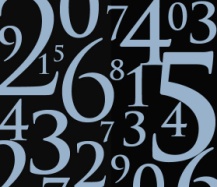 DataPost
Personal Saving RateDelayed Consumption
Date last updated: September 14, 2020
Federal Reserve Bank of San Francisco
Economic Education
Saving Rate – Did You Know?
Sources: Bureau of Economic Analysis
& FRBSF calculations
By 2000 personal saving (as a percent of disposable income) had dropped to 43% of its 1980 rate.
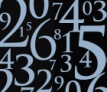 DataPost
www.frbsf.org/education/teacher-resources/datapost                                                        FRBSF Economic Education
Personal Saving Rate (%)
Seasonally adjusted values, Jan. 2000 – July 2020
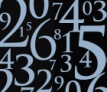 DataPost
Source: Bureau of Economic Analysis
www.frbsf.org/education/teacher-resources/datapost                                                        FRBSF Economic Education
Annotated Chart NotesPersonal Saving Rate (%)Seasonally adjusted values, Jan. 2000 – July 2020
Households often save more during a recession
During the 2007-2009 recession, the average saving rate was 5.4% compared to an average of 5.1% during the 2001 recession
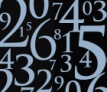 DataPost
Source: Bureau of Economic Analysis
www.frbsf.org/education/teacher-resources/datapost                                                        FRBSF Economic Education
What Do You Think?
What was your personal saving rate last month? 
Within a given month, add up all earnings, taxes paid, and expenses to calculate your personal saving rate:



Compare your personal saving rate with the U.S. average in 2019.
(Disposable Income – Spending)
X        100
Disposable Income
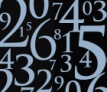 DataPost
www.frbsf.org/education/teacher-resources/datapost                                                        FRBSF Economic Education